Caf ugl srl - Organigramma
AMMINISTRATORE UNICO
DIRETTORE GENERALE
Responsabile Fiscale:
DPO
Revisore Unico
Responsabile Formazione
Resp. Servizi Prevenzione e Protezione (RSPP)-esterno
ODV
Supporto alla Direzione Generale:
Qualità
Sicurezza sul Lavoro
Amministratore di Sistema
Privacy, ODV, Qualità e Sicurezza sul lavoro
Resp. dei lavoratori per la sicurezza RLS
Medico Competente del Lavoro
Assistenza e Ufficio Controlli
Area Amministrazione
Area Contabilità Generale
Area Formazione
Area Telematica
Sede di Lentini (SR): Arianna La Ferla (PT)
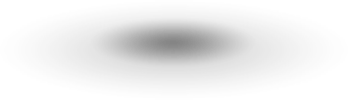 Consulente esterno Mod. 231
Gestione Sistemi e centralino
Consulente Esterno Gestione Qualità
Consulente Informatico